Boost your talent
Written Communication
Out – Nov 2018
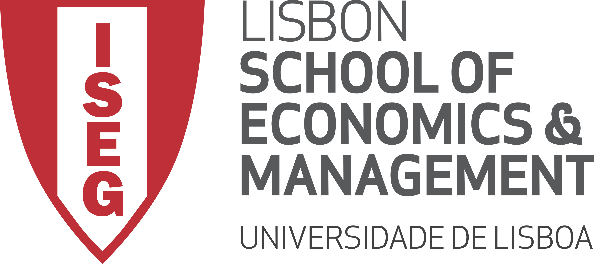 Oportunidades para comunicar em inglês
320 – 380 milhões de falantes de inglês nativos
500 – 1000 milhões de falantes de inglês não-nativos
No trabalho
contactar com empresas no estrangeiro
cumprir funções no dia a dia numa empresa multinacional em Portugal
No estudo
ler a bibliografia
escrever uma tese
participar em conferências/seminários
participar no programa Erasmus
O processo da escrita
3
O processo da escrita
Generating ideas
 

Focussing		Reviewing		Evaluating


	Structuring	     Drafting
White & Arndt (1991)
4
A linguagem não existe num vácuo. É social
5
O que deve saber o escritor?
Conhecimento do conteúdo: da área disciplinar e os seus conceitos
Conhecimento do contexto: do contexto social onde vai ser lido o texto, incluindo as expectativas do leitor …
Conhecimento do sistema linguística
Conhecimento do processo da escrita				 			Tribble 1996
6
O contexto sociocultural da escrita
7
8
9
10
Exemplo do contexto socio-culturalRegisto e escolhas lexico-gramaticais:
Campo: avaliação na cadeira de Inglês na universidade
Relações sociais: 
escritor – aluno
destinatário – professor da unidade curricular de Inglês
Modo: e-mail
Propósito social: pedir informações
quotidiano 
			técnico/                         		        especialista
pessoal/informal
		impessoal /formal

concreto 
abstrato/                                              geral
11
Registo e escolhas léxico-gramaticais:Texto 1
Subject: Notes
	Hello Ann 
	I wanna now why my note of the ER exame 	was not released? there is nothing in 	front of my name! What was my note? 
	Best regards
12
Registo e escolhas lexico-gramaticais:Texto 1 (cont)
Subject: Notes
	Hello Ann 
	I wanna now why my note of the ER exame 	was not released? there is nothing in front of 	my name! What was my note? 
	Best regards
Campo: amigos falsos,  português 
Relações sociais: demasiado informal; falta de delicadeza
Modo: Careless spelling
13
Registo e escolhas léxico-gramaticais:Texto 2
Subject: ER
	Good evening Ann, 
	Was just wondering why my grade doesn't 	show up on the evaluation page.
	Best regards,
14
Registo e escolhas lexico-gramaticais:Texto 2
Subject: ER
	Good evening Ann, 
	Was just wondering why my grade doesn't 	show up on the evaluation page.
	Best regards,

Não cumpre o propósito social pois não informa o leitor da acção pretendida.
15
Registo e escolhas léxico-gramaticais:Texto 3
Subject: nota no exame da Epoca de Recurso
	Cara professora Ann Henshall, 
	verifiquei que no lançamento das notas do 	exame de recurso de Inglês I não me foi 	atribuída qualquer nota, tendo eu efectuado 	o exame de recurso gostaria de saber a minha 	nota.	sem mais assunto e com os melhores 	cumprimentos
16
Registo e escolhas léxico-gramaticais
Greater social distance, more
formal &
less personal
Less social distance, less
formal & more personal
17
Registo e escolhas léxico-gramaticais
18
Registo e escolhas léxico-gramaticais
Concreto,
menos denso
Abstrato,
mais denso
19
Registo e escolhas léxico-gramaticais
20
Como um falante da língua portuguesa
False friends /cognates – Amigos falsos ou armadilhas
Diferenças estruturais
Ordem dos elementos na construção da frase
Ser sintético
21
Amigos falsos
comum
common   or
ordinary?
vulgar
vulgar  or
ordinary ?
ordinário
common or
ordinary or 
vulgar?
particular
particular  or
peculiar or
private?
22
Amigos falsos
comum
common   or
ordinary  
DEPENDS ON THE CONTEXT
vulgar
vulgar
ordinary
ordinário
common
ordinary
vulgar
particular
particular  or
peculiar or
private?
DEPENDS ON THE CONTEXT
23
Diferenças estruturais
Omissão do sujeito
Is important to understand how the economy works.
?
The company shows is socially responsible.
?
Omissão do complemento direto
Do you like  films?
Yes, I like.
?
24
Diferenças estruturais
Omissão do sujeito
Is important to understand how the economy works.
It is important to understand how the economy works.
The company shows is socially responsible.
The company shows that it is socially responsible.
Omissão do complemento direto
Do you like  films?
Yes, I like.
Yes, I like them.
25
Ordem dos elementos na construção da frase
Não separar o verbo do sujeito
The oil industry over the years has suffered from constant conflicts.
Over the years the oil industry has suffered from constant conflicts.
Any change in the supply and demand of the economy, affected the oil price in different ways.
Any change in the supply and demand of the economy affected the oil price in different ways.
Não repetir o sujeito
The oil company that our group analysed, it was Shell.
The oil company that our group analysed was Shell.
Our group analysed the oil company Shell.
26
Ordem dos elementos na construção da frase
Evitar separar o complemento direto do verbo
We face in the following images a new reality.
We face a new reality in the following images.

Evitar frases longas e utilizar pouco ‘non-finite clauses’ (V-ing)
Following with advertisements that have images of common situations of people’s life (like driving through the country or through the city) involved in pictures that remind us of molecules, showing to the public that company is community-oriented. 
Not a sentence (no independent clause)
Use  of () too informal – examples should be verbally signalled
Too long & confusing
27
Ordem dos elementos na construção da frase
Evitar frases longas e utilizar pouco ‘non-finite clauses’ (V-ing ou V-past participle)

Following with advertisements that have images of common situations of people’s life (like driving through the country or through the city) involved in pictures that remind us of molecules, showing to the public that company is community-oriented. 

The following advertisements have images of everyday situations of people’s lives, such as driving through the country or through the city. They are embedded in pictures that remind us of molecules, and they show the public that the company is community oriented.
28
Ser sintético
“O difícil é escrever pouco, ser sintético.”

					Daniel Perdigão
		no Boost your talent, ISEG, 5 de novembro de 2012
29
Ser sintético
In 1973 we have a significant change in the price equal to $8 that made the price be $28 per barrel. (21 palavras)
In 1973 the price per barrel rose significantly by $8 to reach $28. (13 palavras)

When we look at the data in the chart and the chronological order of events, we see clearly that the constant conflicts between countries for whatever reason affect everyone. (29 palavras)
Correlating the events with the data in the chart demonstrates that constant conflicts between countries for whatever reason affect everyone. (20 palavras)
30
Ser sintético
As we can see in figure 1 …
We can conclude from the results that …
We understand by the background full of equations that we are trying to find new solutions.
Figure 1 shows  that…

The results show that …

The background full of equations suggests that we are trying to find new solutions.
31